Презентация семейного конкурса «Что нам осень принесла»
Старшая группа «Аистята»
МАДОУ ЦРР-детский сад № 9 «Улыбка»
г. Светлый
Воспитатели: Авсеевич И.М.
                    Азизова С.А.
«Осенняя пора очей очарованье»
Листопад  позвал ребят, поиграем в листопад
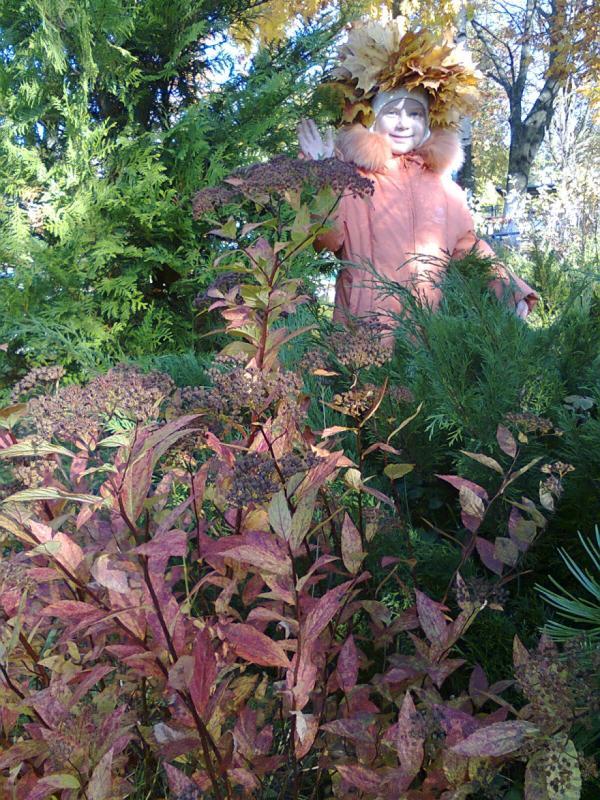 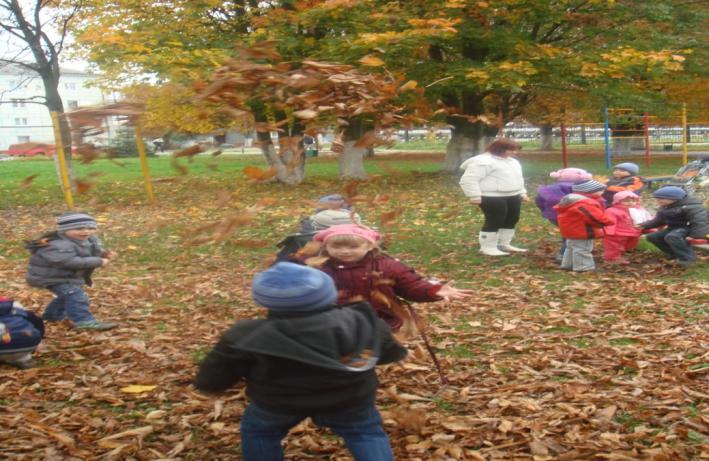 Вот поделки «Аистят» украшают детский сад
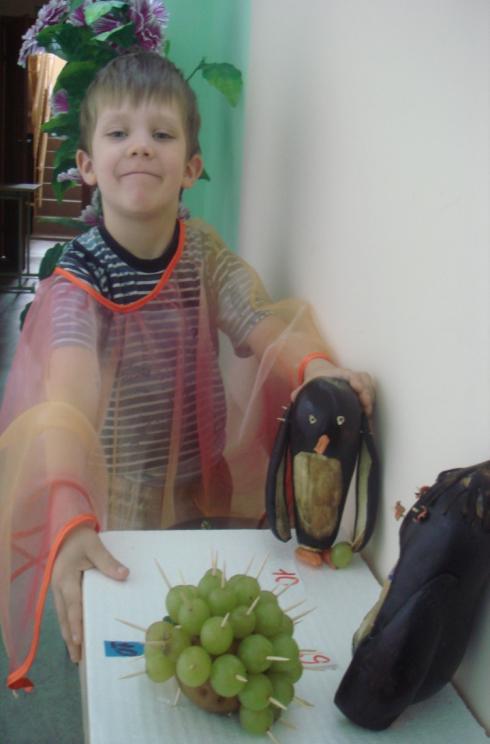 На праздник осени мы превратились в солнечных зайчач
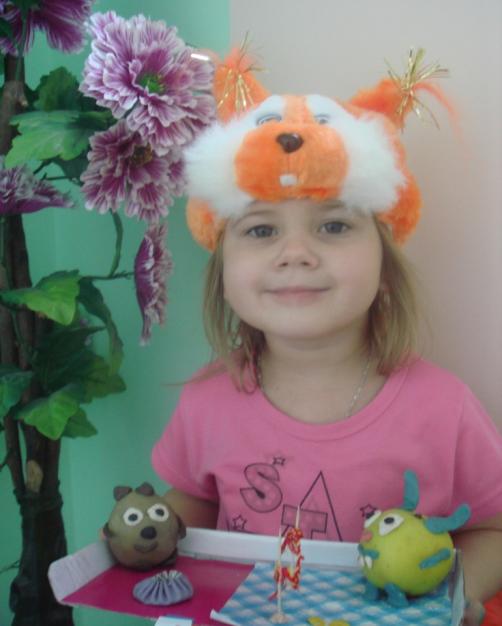 Вот смешарики играют на площадке, за них болеют виноградно-грушевые ежики, лимонный мышонок, огуречный крокодил.
Наша осенняя сказка
Вот луковый снеговик, завидует дружным ежатам И мило улыбается              
                         тыква красавица
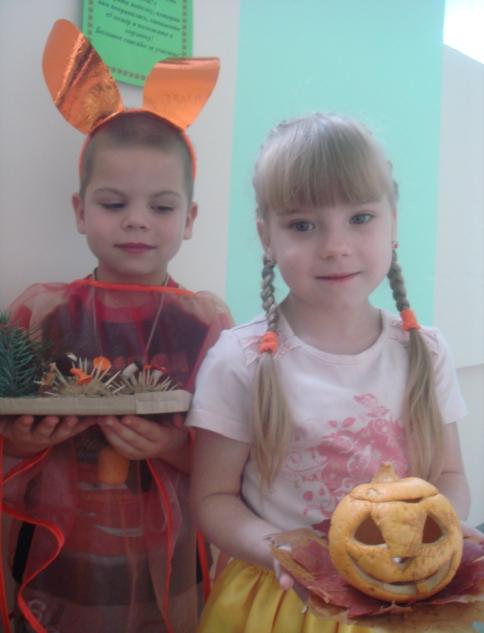 Сказка продолжается
Наш веселый рыбачок -
Крокодила ловит на крючок
Спасибо родителям за поддержку и творчество!
Пингвинята и ежата, цыплята и мышата, зайчонок и мишка, крокодил и розы радуют весь наш  детский сад
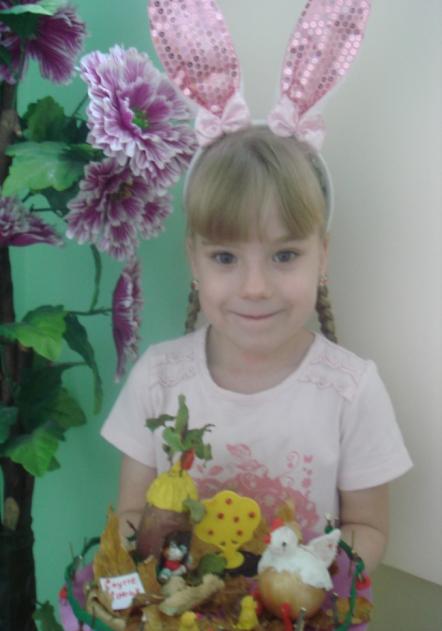 Наши семейные поделки удивили всех своей красотой, необычностью, изобретательностью
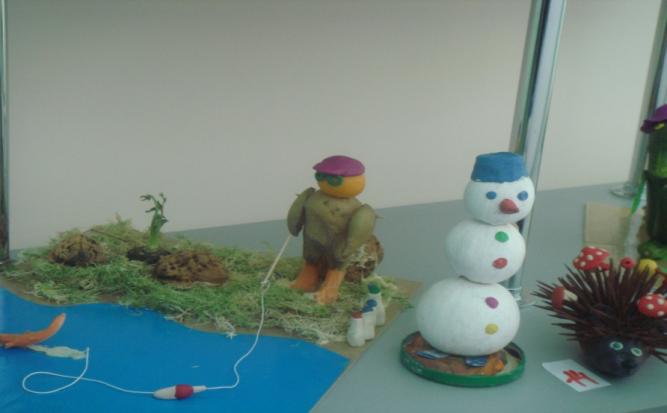 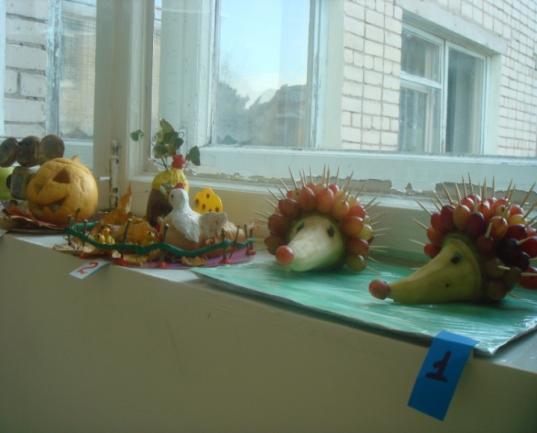 Осень сказку оценила всех призами наградила
В конкурсе участвовали                
                     все дети группы
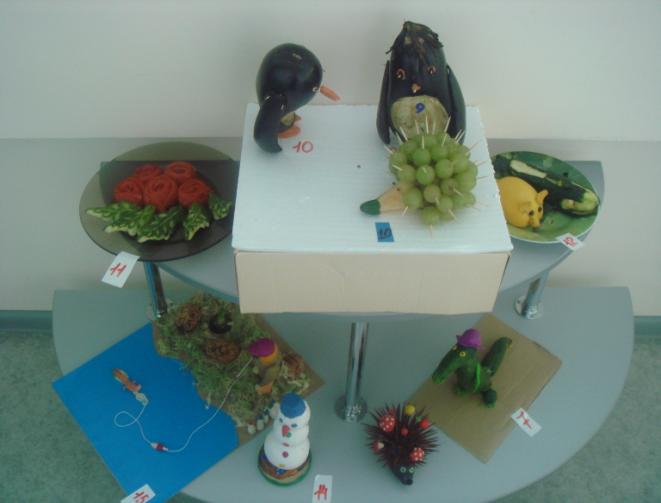 Спасибо за внимание!
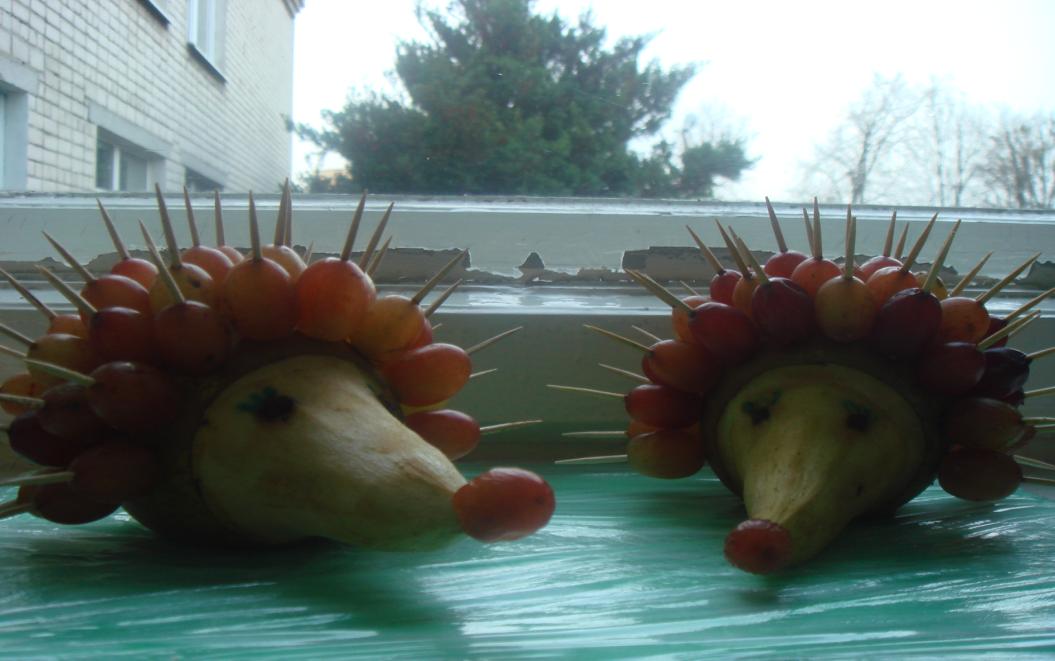